Организация взаимодействия органа по профилактике коррупционных и иных правонарушений с информационной системой в области противодействия коррупции, эксплуатируемой в Администрации Президента Российской Федерации
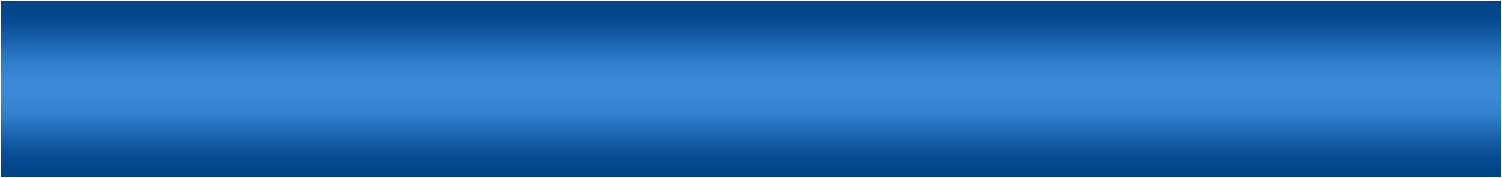 Цель
Построение эффективной модели взаимодействия 
органа субъекта Российской Федерации по профилактике коррупционных и иных правонарушений с информационной системой в области противодействия коррупции, эксплуатируемой в Администрации Президента Российской Федерации (с использованием средств автоматизации процессов)
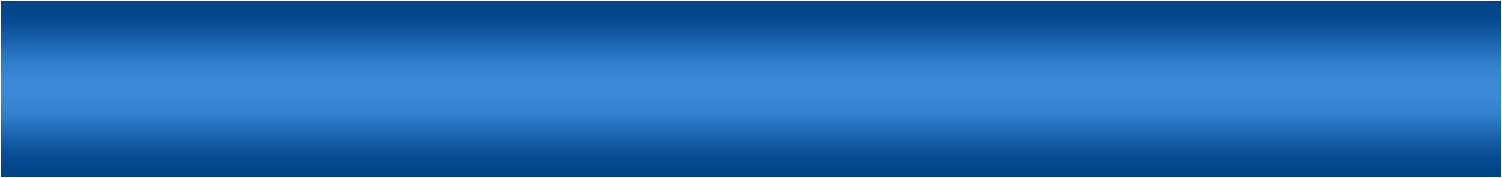 Решенные задачи
1. Организован защищенный канал обмена информацией в рамках пилотного проекта между главным управлением государственной службы и кадров аппарата правительства Тульской области и Управлением Президента Российской Федерации по вопросам противодействия коррупции
2. Произведены необходимые доработки АИС «1С: Справка о доходах и расходах» (программного комплекса, используемого в правительстве Тульской области для приема, учета и анализа сведений о доходах, расходах и имуществе)
3. С учетом полученных в результате пилотного проекта возможностей скорректирована организация процесса подготовки и проведения декларационной кампании, анализа и проверки представляемых сведений о доходах, расходах и имуществе
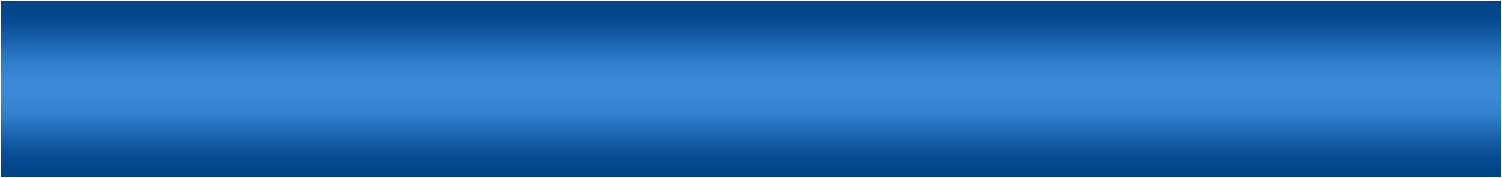 Проверка установочных данных
(формирование запросов)
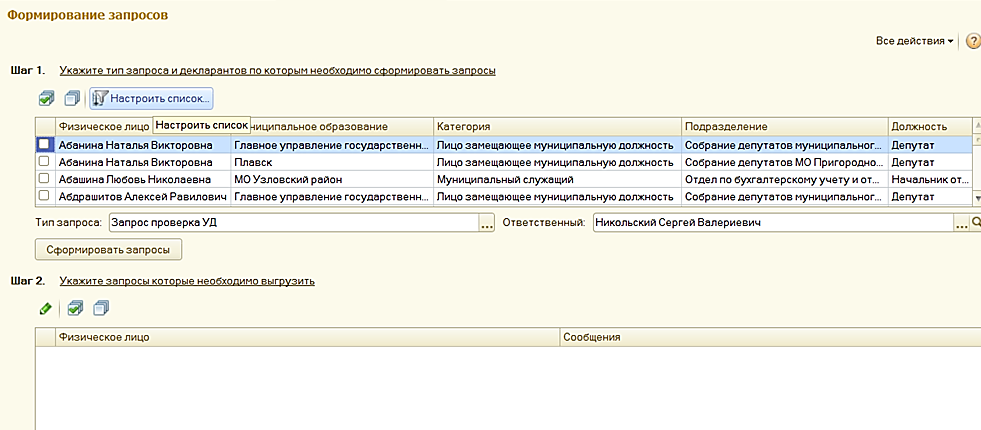 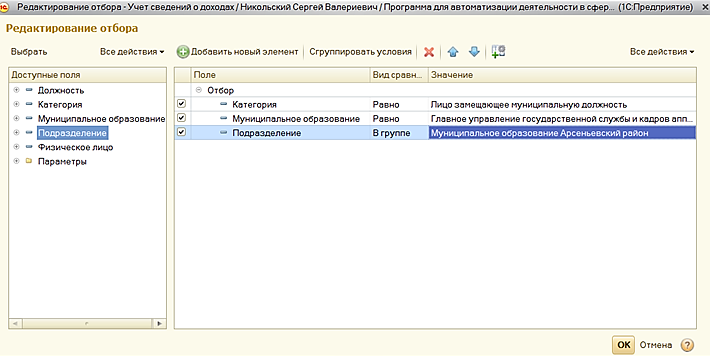 Отбор служащих для подготовки в отношении них запросов можно осуществлять по различным задаваемым фильтрам и их сочетаниям
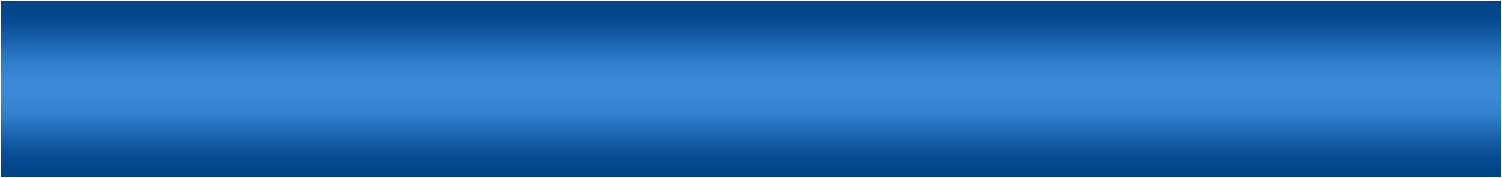 Проверка установочных данных
(формирование запросов)
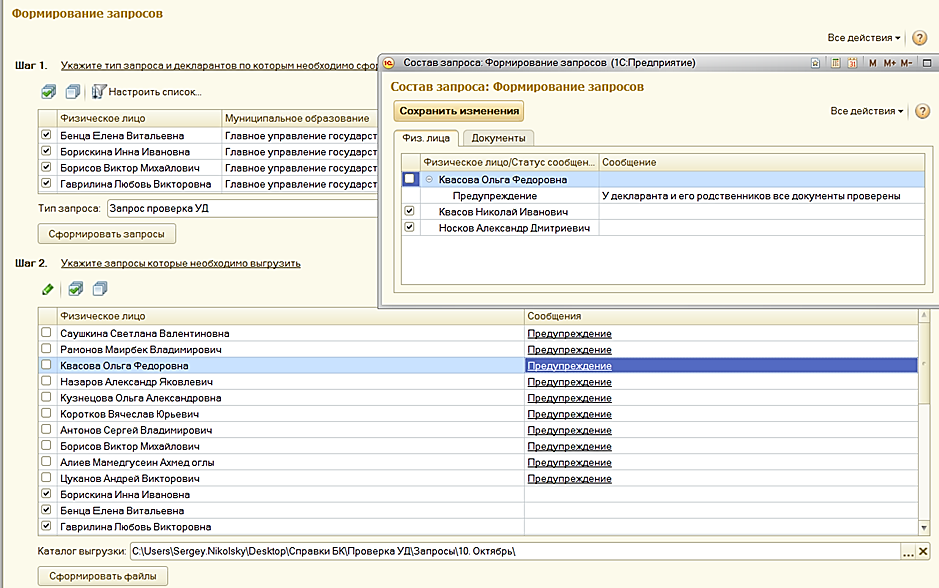 Служащие по которым требуется направить запросы на проверку установочных данных
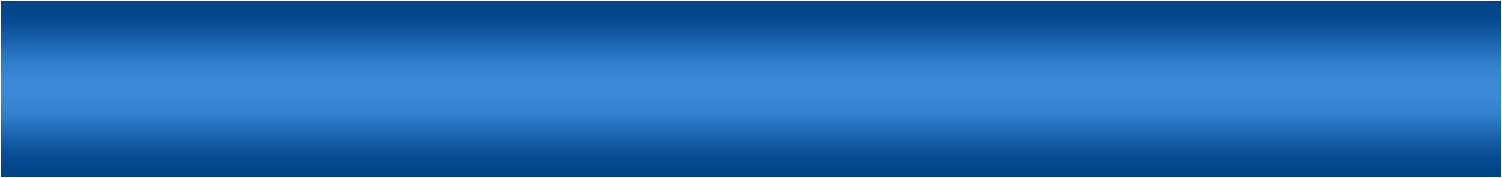 Формирование запросов
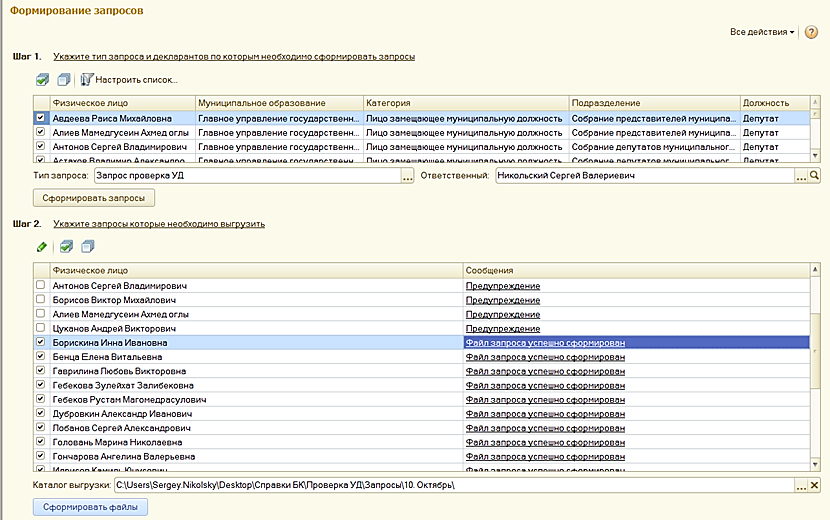 По каждому декларанту и членам его семьи формируются отдельные файлы-запросы в формате .xml, которые направляются на проверку
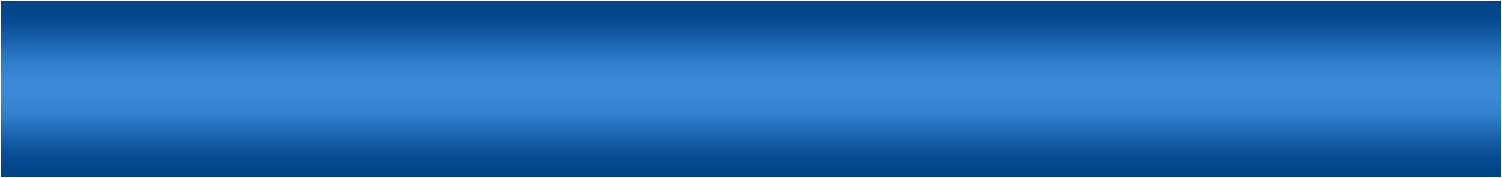 Загрузка ответов по результатам проверки установочных данных
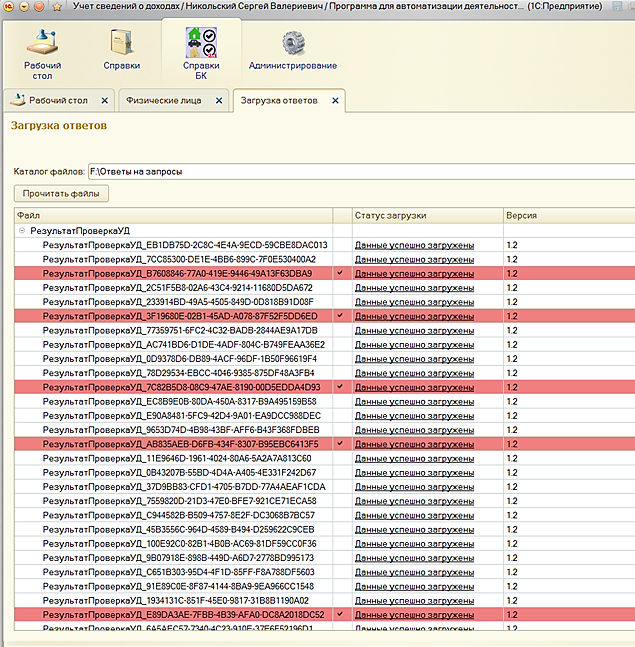 Выявлены ошибки при проверке установочных данных либо данные требуют уточнения
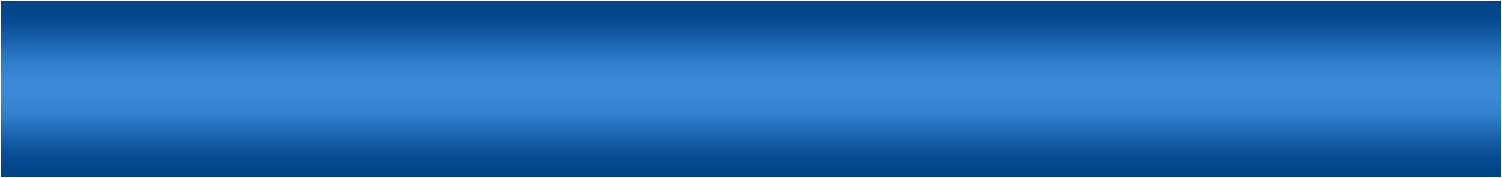 Постановка задач
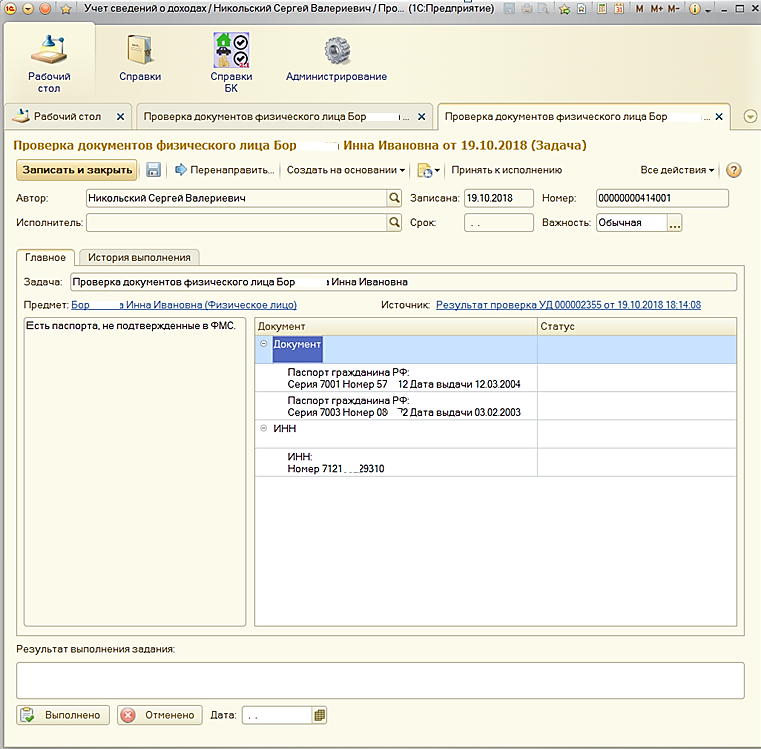 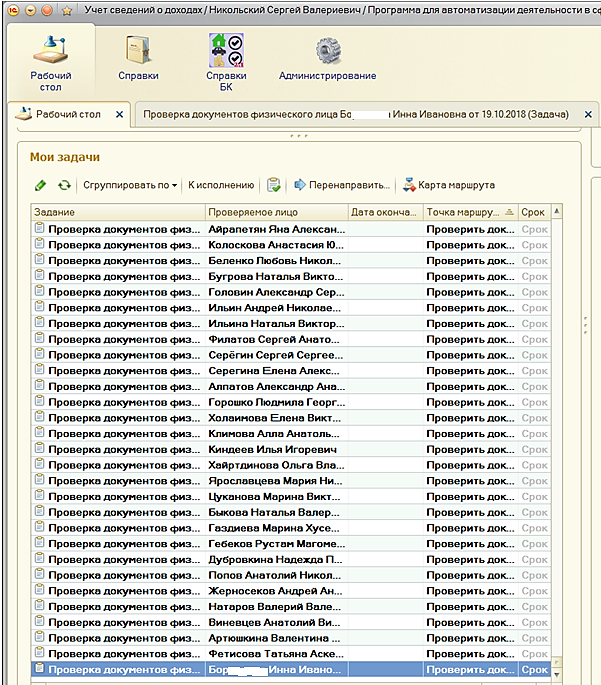 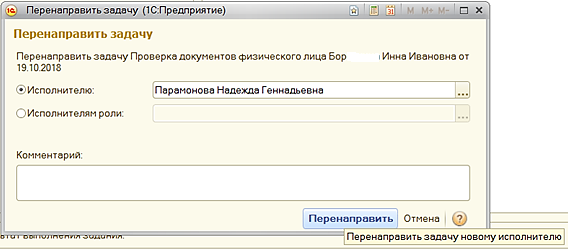 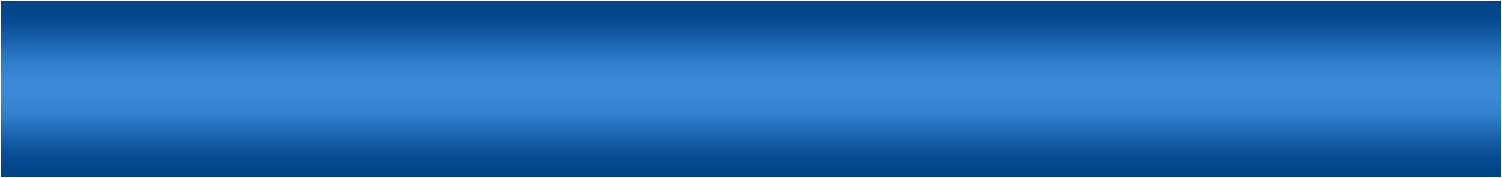 Проставление статусов документов
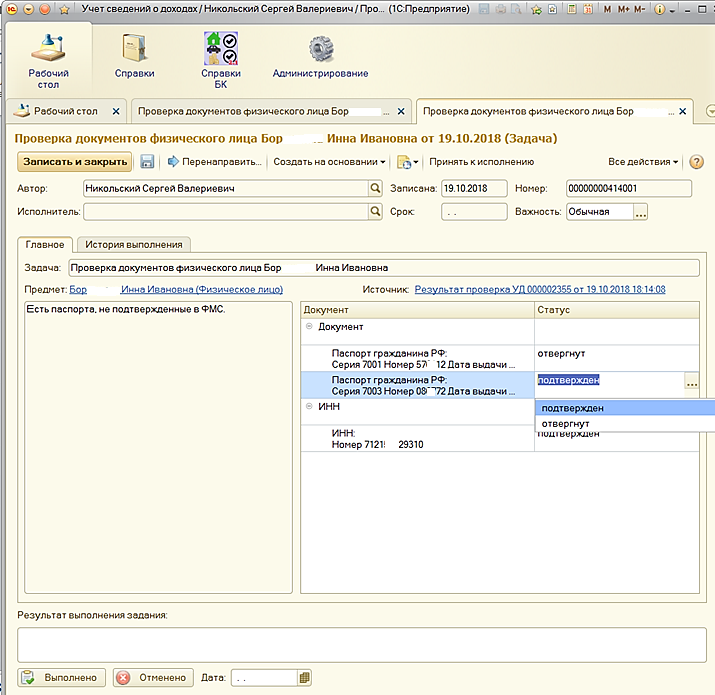 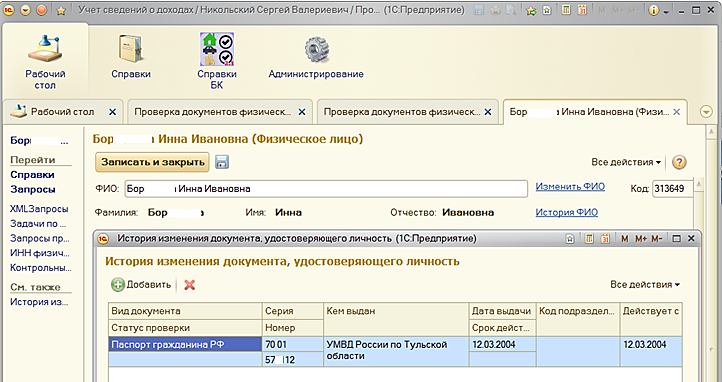 История документов, удостоверяющих личность, до проставления статусов
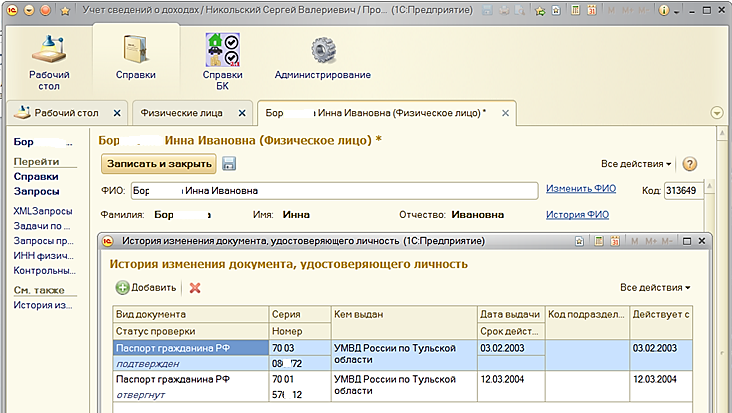 Проставленные статусы сохраняются в истории изменения документов, удостоверяющих личность
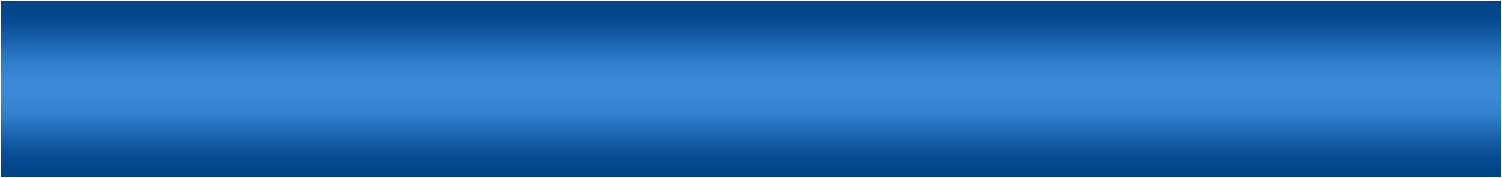 Выверка персональных данных
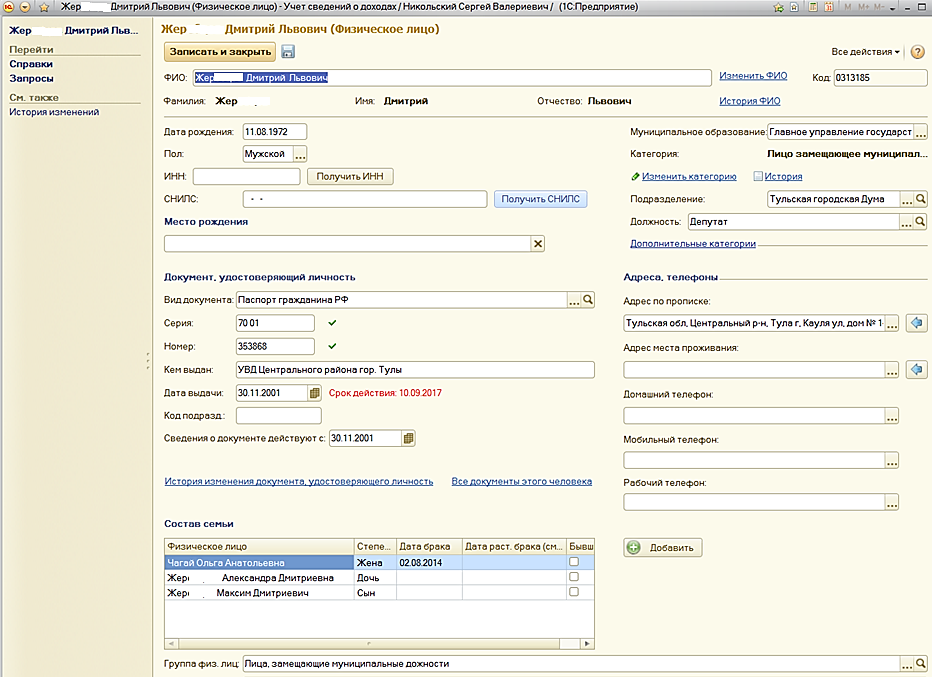 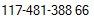 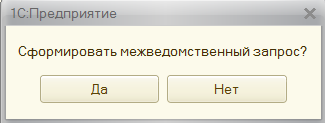 ИНН получить не удается, т.к. в карточке указан «старый» паспорт
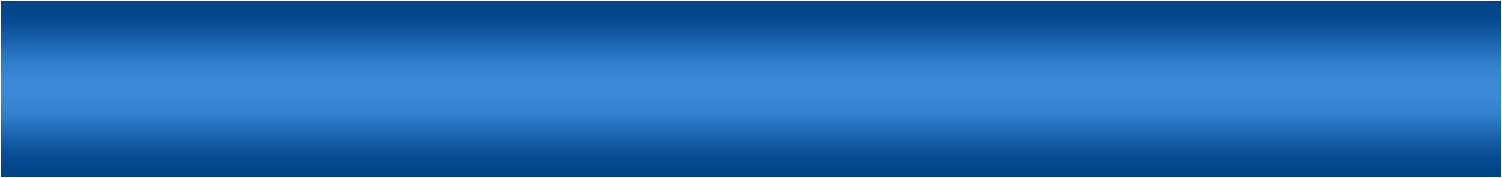 Отчет по срокам действия документов удостоверяющих личность
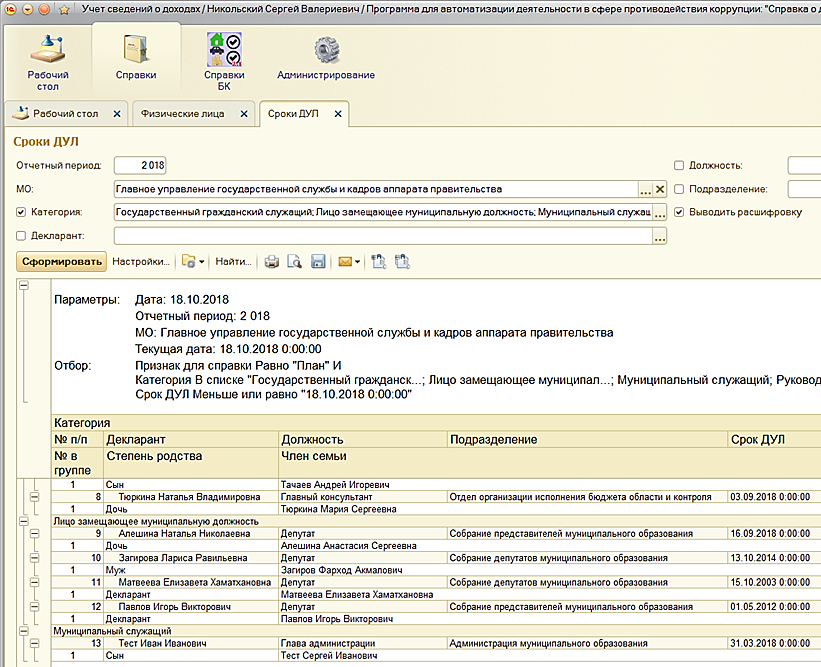 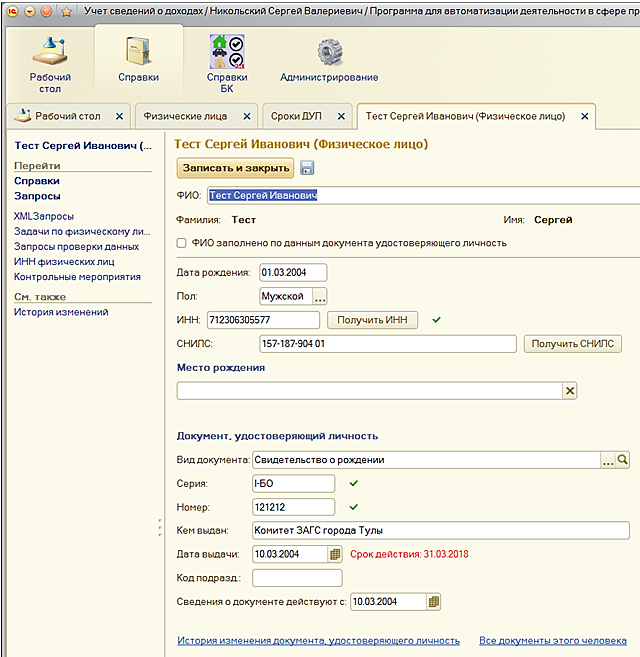 Истек срок действия свидетельства о рождении (в 14 лет должен быть получен паспорт)
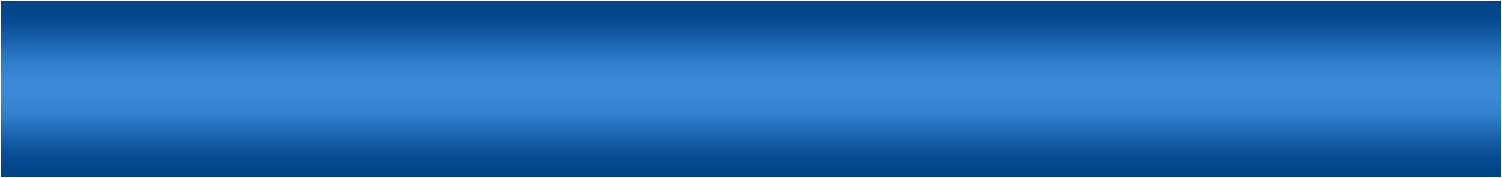 Прием сведений
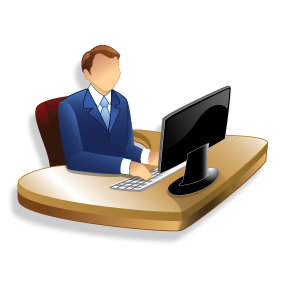 Автоматизация процессов:
сбора сведений 
контроля своевременности представления
ведения базы данных
подготовки к публикации
анализа и сравнения представленных сведений
формирования xml файлов для взаимодействия с АИС «Противодействие коррупции»
ведения журналов учета запросов/ответов
анализа поступившей информации
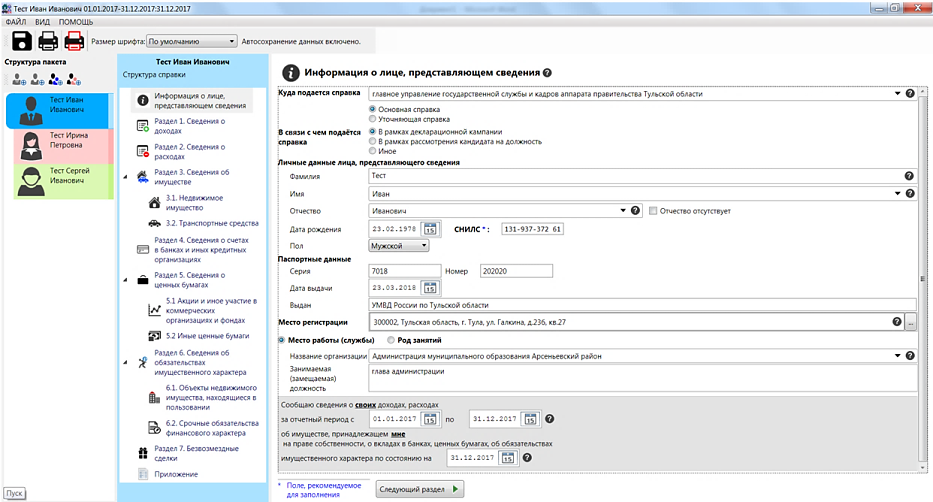 Программный комплекс - АИС
«1С: Сведения о доходах»
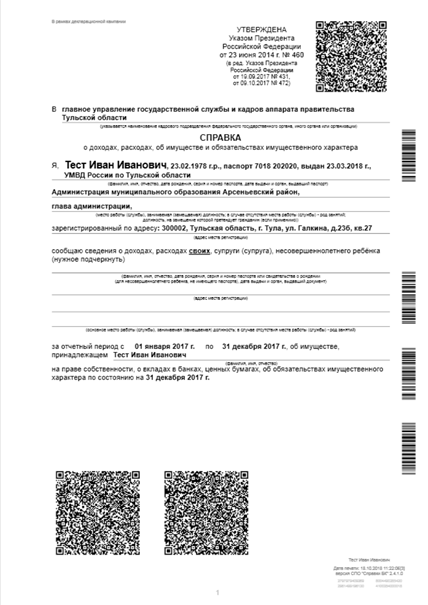 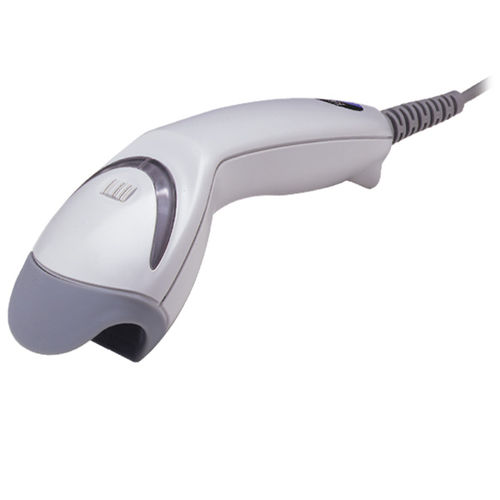 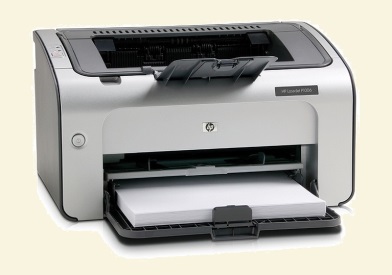 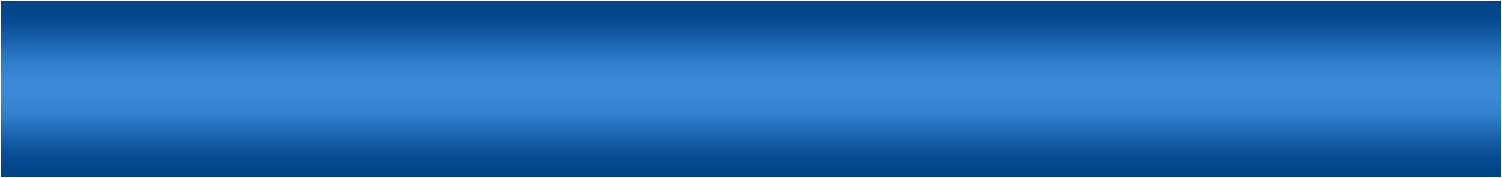 Проверка данных при приеме декларации
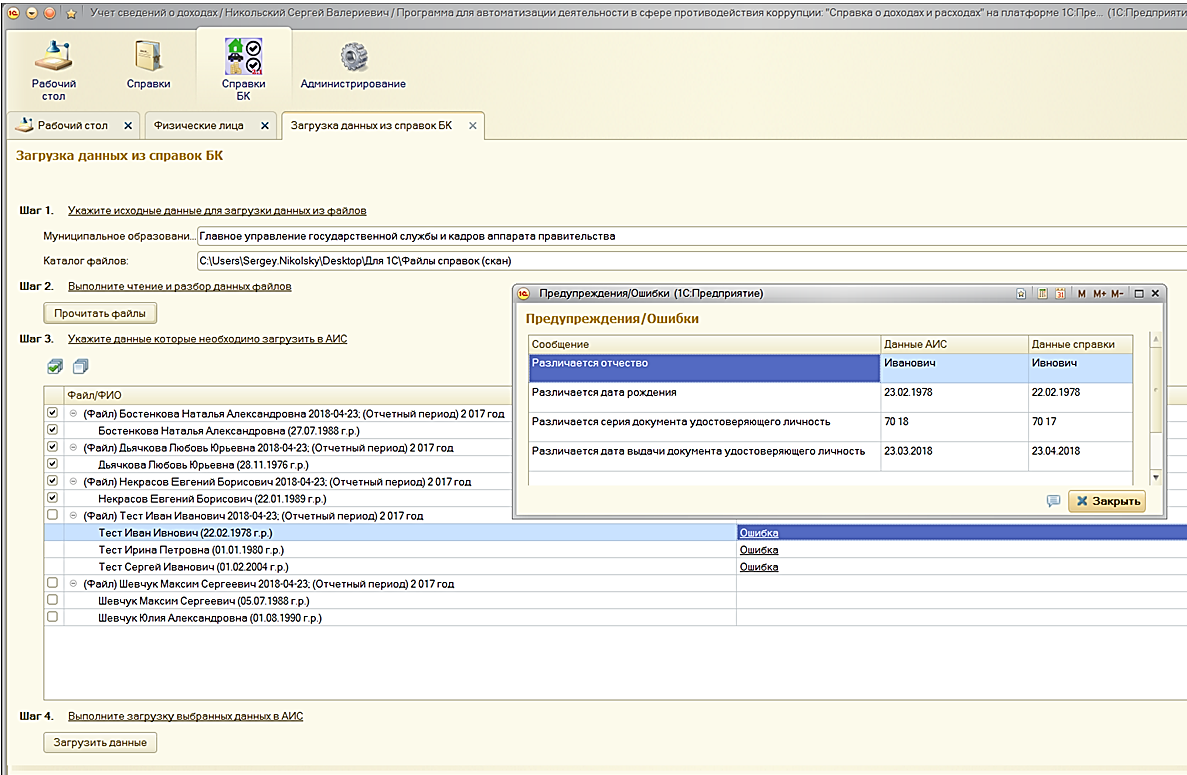 При внесении деклараций в АИС происходит автоматическая сверка персональных данных, указанных на титульном листе справок, с данными, содержащимися в электронных карточках на предмет выявления расхождений
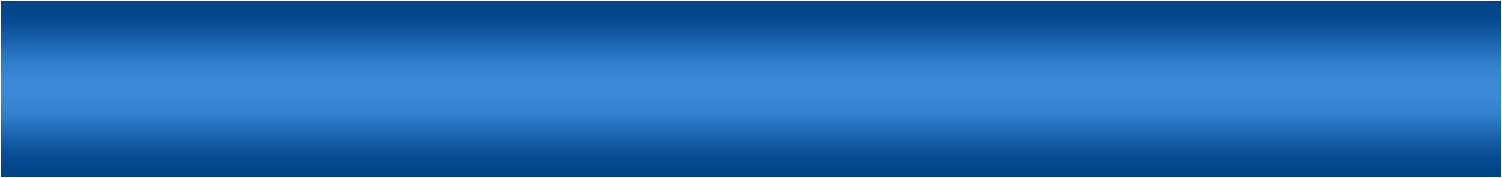 Загрузка справок
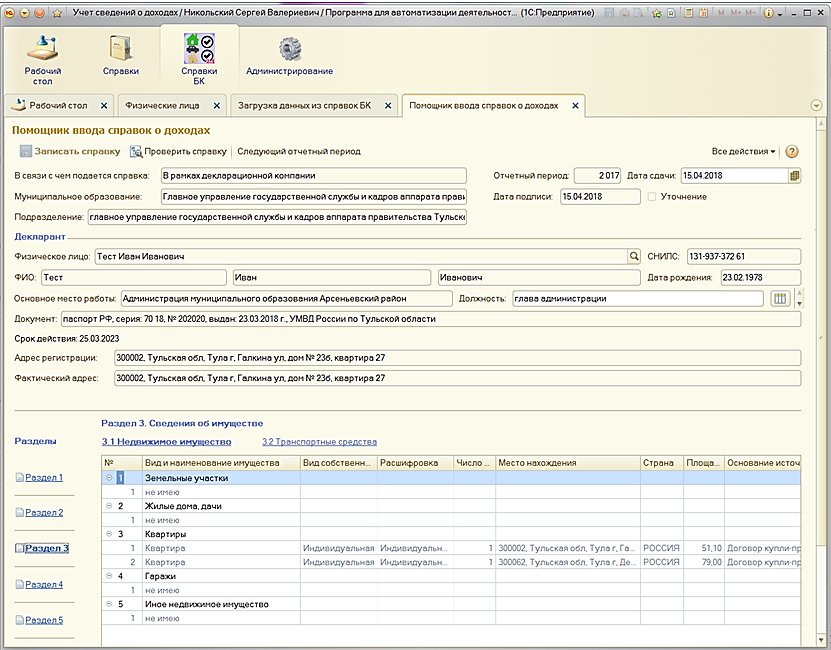 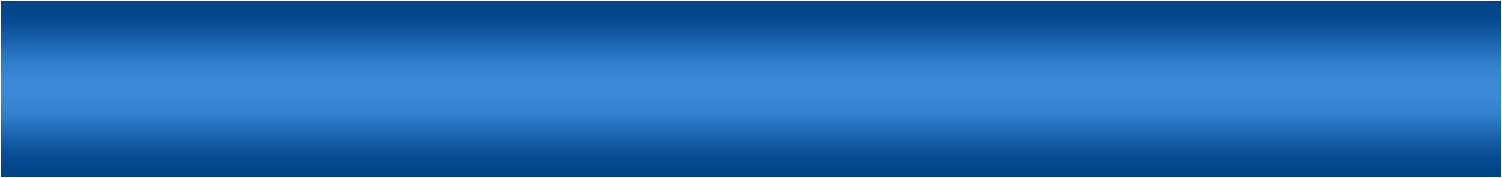 Проверка деклараций (формирование запросов)
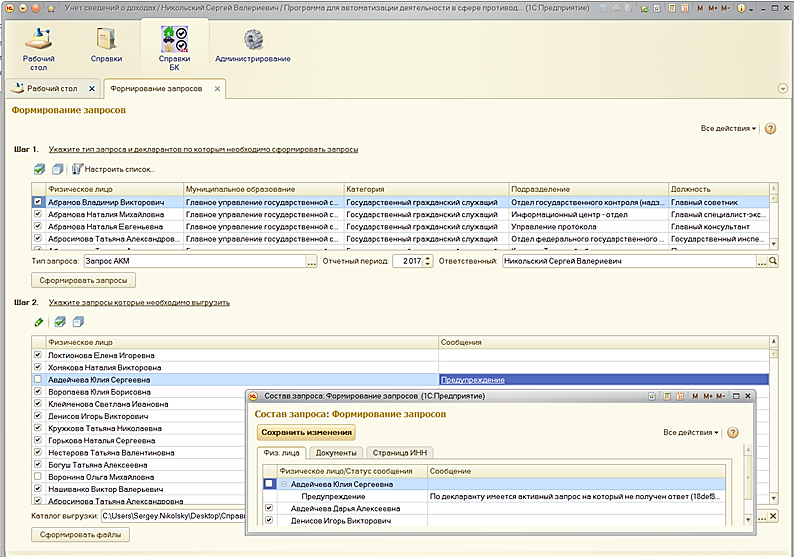 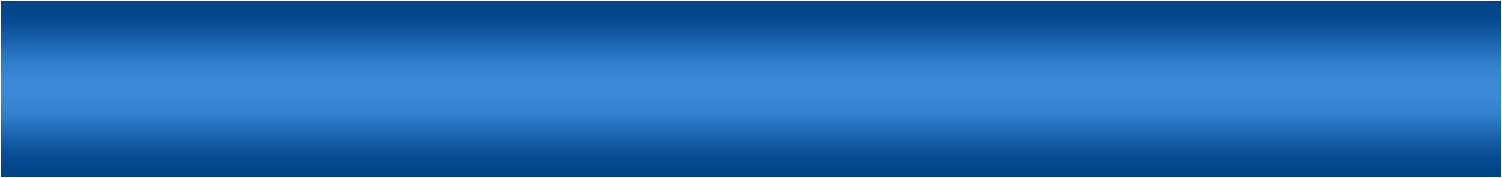 Загрузка ответов
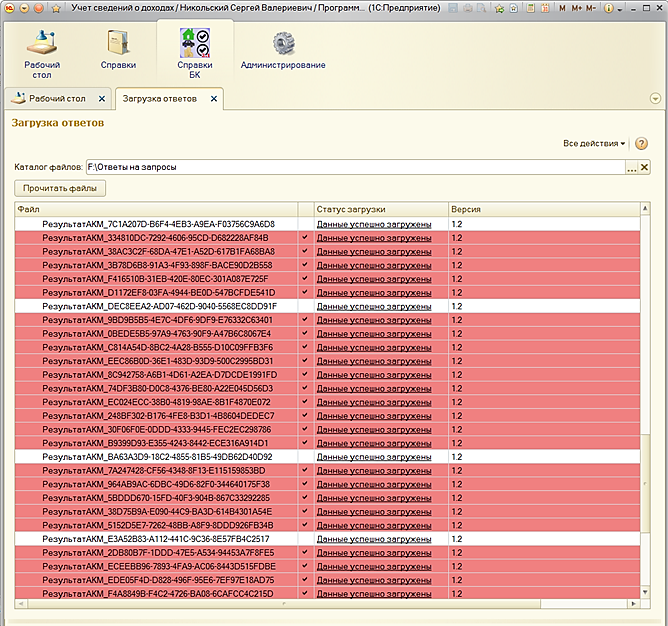 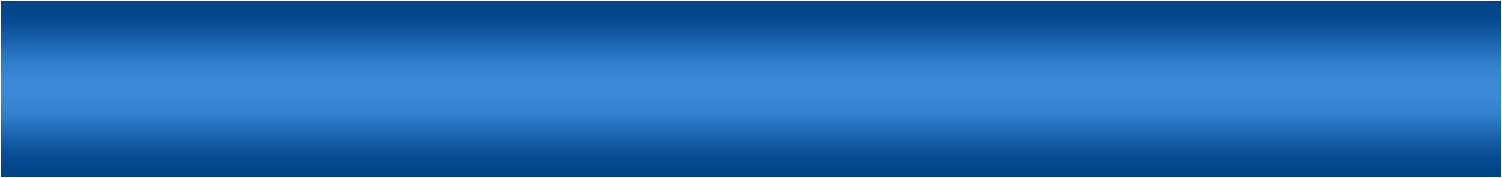 Визуализация ответов
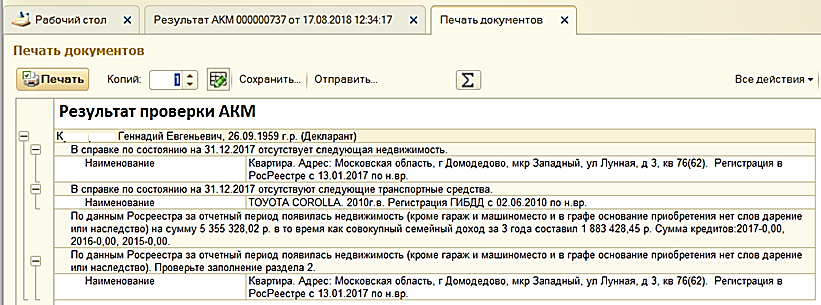 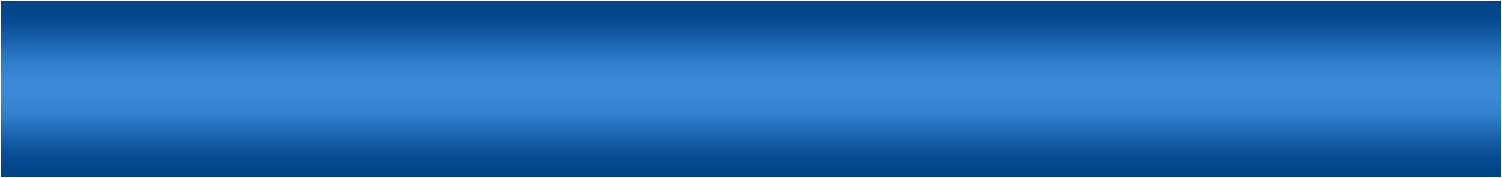 Учет запросов/ответов
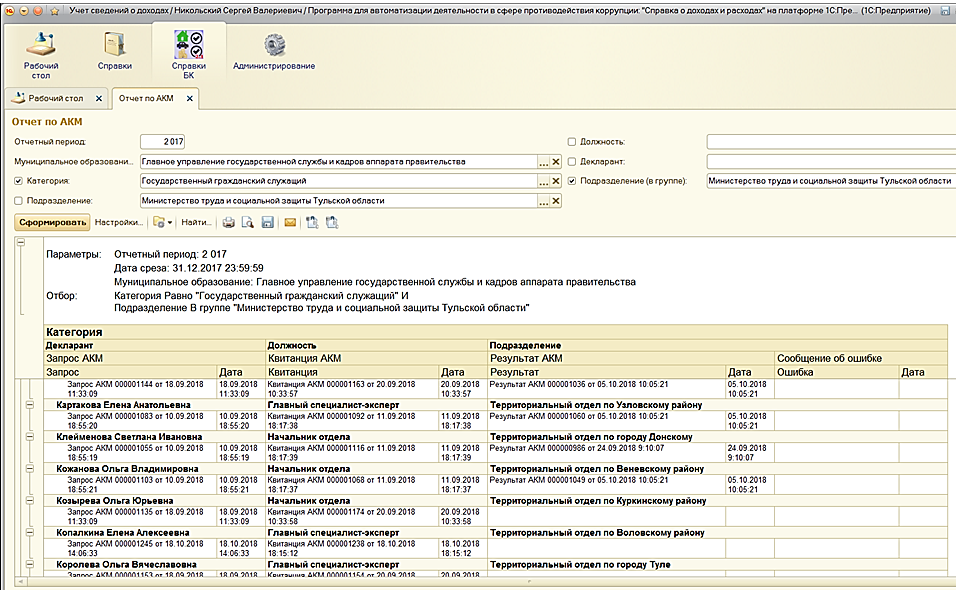 Запросы на проверку направлены, результаты получены
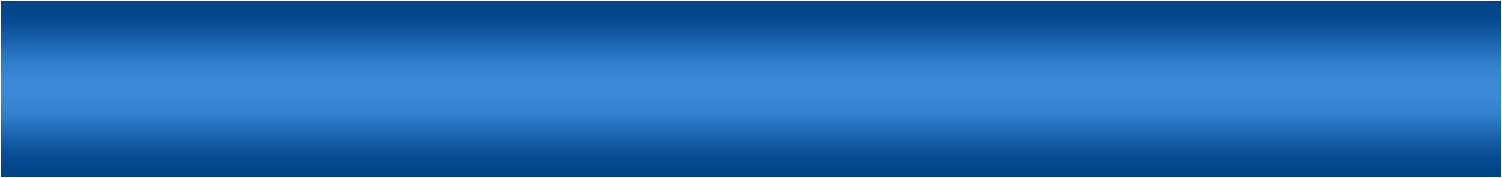 Учет запросов/ответов
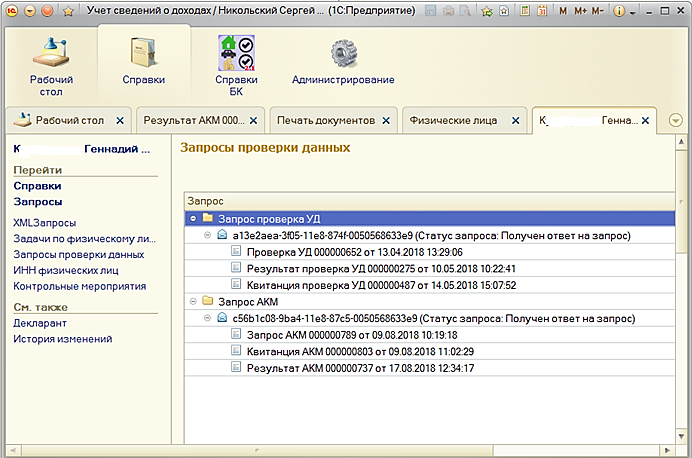 Запросы, квитанции о принятии в обработку, результаты проверки автоматически прикрепляются к карточке декларанта
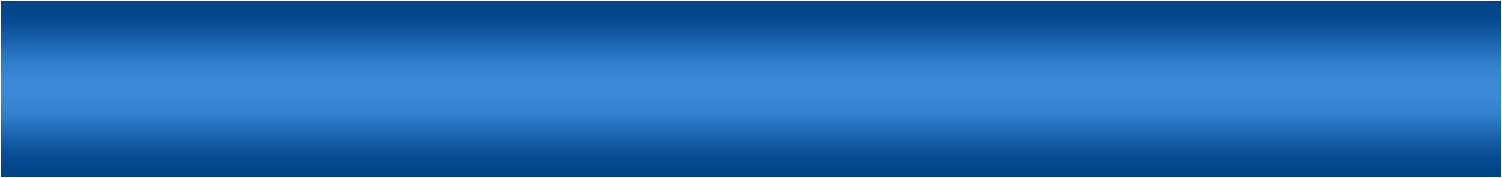 СПАСИБО
ЗА ВНИМАНИЕ
Главное управление государственной службыи кадров аппарата правительства Тульской области,
300041, г. Тула, пр. Ленина, д. 2
(4872) 24-52-73, glavkadry@tularegion.ru